Real-life context
LO: Use sine and cosine modelling in real-life context.
Modelling with sine and cosine functions
Many real-life situations can be modelled using sine and cosine functions.
To create a cosine function model for data you need to know:
a
The amplitude of function.
b
The period
c
The horizontal translation
d
The vertical translation
+ d
(  (   – c))
a
cos b  x
f (x) =
The sine function has the same amplitude, period, and vertical translation but its horizontal translation is one-fourth of the period of the cosine curve.
Modelling with sine and cosine functions
Example 1:
Create a model for this data, which shows the mean monthly maximum temperature (°C) for a city in Italy.
2
4
3
7
5
8
6
9
12
11
10
1
y = a sin (b(x – c)) + d
We will attempt to model this data to
Where y is temperature (T) and x is the month number (n)
T = a sin (b(n – c)) + d
We need a maximum
To calculate a
And a minimum
a = 6.5
Modelling with sine and cosine functions
Example 1:
Create a model for this data, which shows the mean monthly maximum temperature (°C) for a city in Italy.
2
4
3
7
5
8
6
9
12
11
10
1
y = a sin (b(x – c) + d
We will attempt to model this data to
Where y is temperature (T) and x is the month number (n)
T = a sin (b(n – c)) + d
a = 6.5
To calculate b
We know that the period
The period is 12 months
Modelling with sine and cosine functions
Example 1:
Create a model for this data, which shows the mean monthly maximum temperature (°C) for a city in Italy.
2
4
3
7
5
8
6
9
12
11
10
1
y = a sin (b(x – c) + d
We will attempt to model this data to
Where y is temperature (T) and x is the month number (n)
T = a sin (b(n – c)) + d
To calculate c we need
a = 6.5
The x value that is halfway between a minimum and the following maximum.
The first minimum is in February (x = 2)
The following maximum is in July (x = 7)
Modelling with sine and cosine functions
Example 1:
Create a model for this data, which shows the mean monthly maximum temperature (°C) for a city in Italy.
2
4
3
7
5
8
6
9
12
11
10
1
y = a sin (b(x – c) + d
We will attempt to model this data to
Where y is temperature (T) and x is the month number (n)
T = a sin (b(n – c)) + d
To calculate d
a = 6.5
The principal axis is the value of y that is halfway between a minimum and a maximum
Modelling with sine and cosine functions
Example 1:
Create a model for this data, which shows the mean monthly maximum temperature (°C) for a city in Italy.
2
4
3
7
5
8
6
9
12
11
10
1
y = a sin (b(x – c) + d
We will attempt to model this data to
Where y is temperature (T) and x is the month number (n)
T = a sin (b(n – c)) + d
a = 6.5
Substituting the values of a, b, c, and d
or
T = 6.5sin (0.524n – 2.356) + 20.5
Modelling with sine and cosine functions
Example 1:
Create a model for this data, which shows the mean monthly maximum temperature (°C) for a city in Italy.
2
4
3
7
5
8
6
9
12
11
10
1
T = 6.5sin (0.524n – 2.356) + 20.5
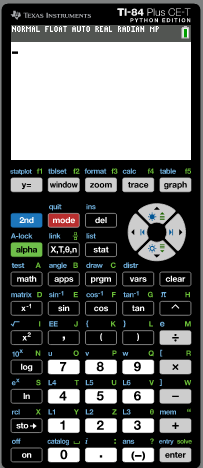 We will use technology to check the answer
Turn on the calculator
Click Stat
Modelling with sine and cosine functions
Example 1:
Create a model for this data, which shows the mean monthly maximum temperature (°C) for a city in Italy.
2
4
3
7
5
8
6
9
12
11
10
1
T = 6.5sin (0.524n – 2.356) + 20.5
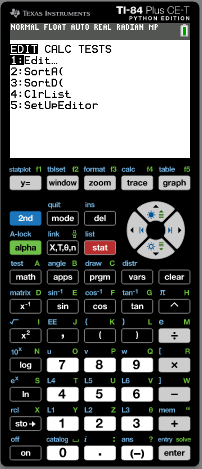 We will use technology to check the answer
Click 1: Edit
Modelling with sine and cosine functions
Example 1:
Create a model for this data, which shows the mean monthly maximum temperature (°C) for a city in Italy.
2
4
3
7
5
8
6
9
12
11
10
1
T = 6.5sin (0.524n – 2.356) + 20.5
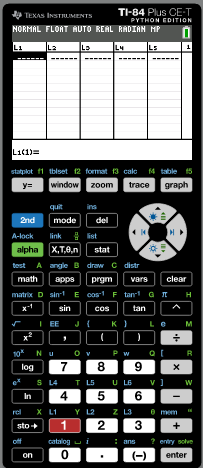 We will use technology to check the answer
Type in the month values in the List 1
Type in the Temp values in the List 2
Modelling with sine and cosine functions
Example 1:
Create a model for this data, which shows the mean monthly maximum temperature (°C) for a city in Italy.
2
4
3
7
5
8
6
9
12
11
10
1
T = 6.5sin (0.524n – 2.356) + 20.5
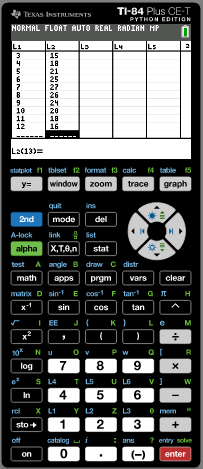 We will use technology to check the answer
Click Stat
Modelling with sine and cosine functions
Example 1:
Create a model for this data, which shows the mean monthly maximum temperature (°C) for a city in Italy.
2
4
3
7
5
8
6
9
12
11
10
1
T = 6.5sin (0.524n – 2.356) + 20.5
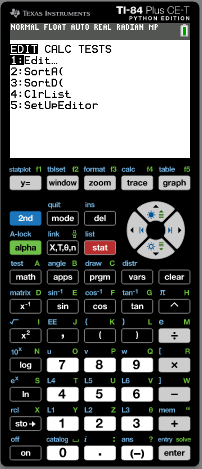 We will use technology to check the answer
Use the arrow to move the cursor to the right to CALC
Modelling with sine and cosine functions
Example 1:
Create a model for this data, which shows the mean monthly maximum temperature (°C) for a city in Italy.
2
4
3
7
5
8
6
9
12
11
10
1
T = 6.5sin (0.524n – 2.356) + 20.5
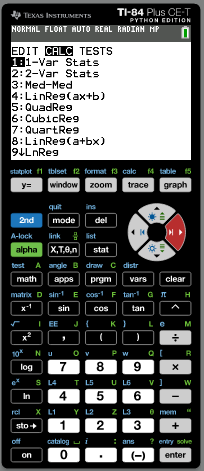 We will use technology to check the answer
Scroll down to C↓SinReg
enter
Modelling with sine and cosine functions
Example 1:
Create a model for this data, which shows the mean monthly maximum temperature (°C) for a city in Italy.
2
4
3
7
5
8
6
9
12
11
10
1
T = 6.5sin (0.524n – 2.356) + 20.5
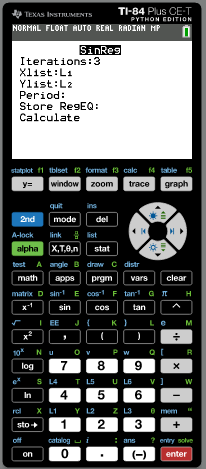 We will use technology to check the answer
Iterations:
16
The largest the better
Xlist:
L1
Ylist:
L2
Period:
Store RegEq
Click vars
Click 1: Y1
Click 1: Function
Move right to Y-vars
Scroll down to Calculate
Modelling with sine and cosine functions
Example 1:
Create a model for this data, which shows the mean monthly maximum temperature (°C) for a city in Italy.
2
4
3
7
5
8
6
9
12
11
10
1
T = 6.5sin (0.524n – 2.356) + 20.5
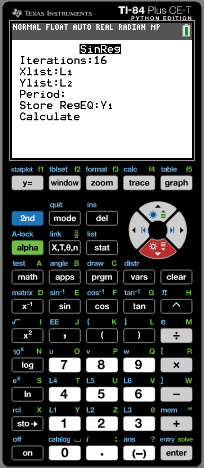 We will use technology to check the answer
Iterations:
16
The largest the better
Xlist:
L1
Ylist:
L2
Period:
Store RegEq
Click vars
Click 1: Y1
Click 1: Function
Move right to Y-vars
enter
Scroll down to Calculate
Modelling with sine and cosine functions
Example 1:
Create a model for this data, which shows the mean monthly maximum temperature (°C) for a city in Italy.
2
4
3
7
5
8
6
9
12
11
10
1
T = 6.5sin (0.524n – 2.356) + 20.5
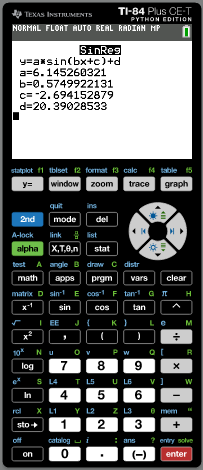 We will use technology to check the answer
T = 6.15sin (0.575n – 2.69) + 20.4
a = 6.15
How well does the model fit?
2nd
Statplot
Modelling with sine and cosine functions
Example 1:
Create a model for this data, which shows the mean monthly maximum temperature (°C) for a city in Italy.
2
4
3
7
5
8
6
9
12
11
10
1
T = 6.5sin (0.524n – 2.356) + 20.5
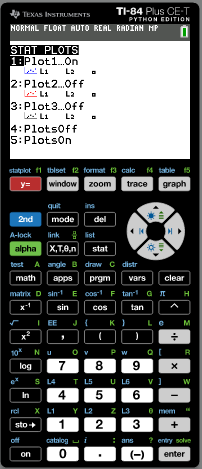 We will use technology to check the answer
T = 6.15sin (0.575n – 2.69) + 20.4
a = 6.15
How well does the model fit?
2nd
Statplot
Make sure that Plot1 is on
Click graph
Modelling with sine and cosine functions
Example 1:
Create a model for this data, which shows the mean monthly maximum temperature (°C) for a city in Italy.
2
4
3
7
5
8
6
9
12
11
10
1
T = 6.5sin (0.524n – 2.356) + 20.5
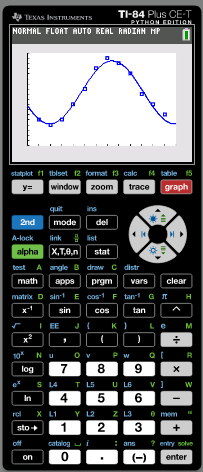 We will use technology to check the answer
T = 6.15sin (0.575n – 2.69) + 20.4
a = 6.15
What do you say about the model?
Thank you for using resources from
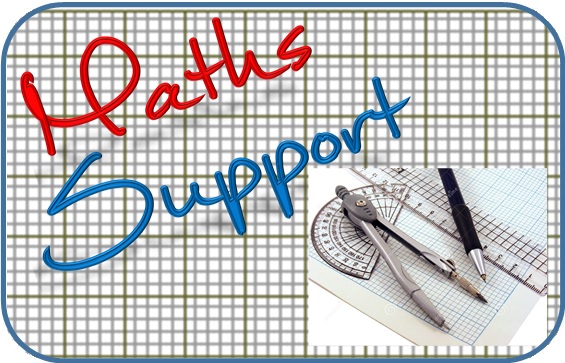 For more resources visit our website
https://www.mathssupport.org
If you have a special request, drop us an email
info@mathssupport.org